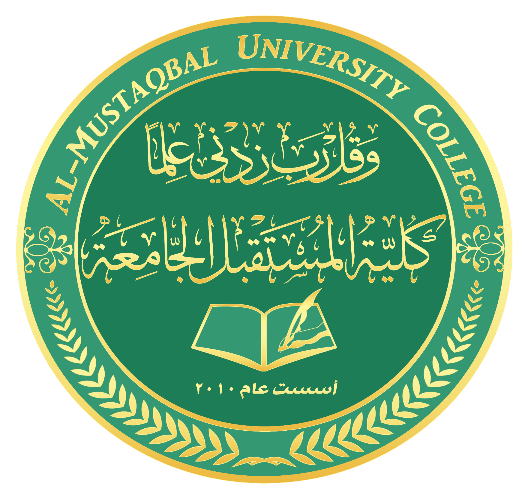 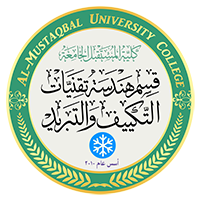 البيانات الخاصة بإنشاء نظام تكييف الهواء
Computer Applications
4th Stage
Presented By 
Assist. Lecturer Hawraa Tayyeh
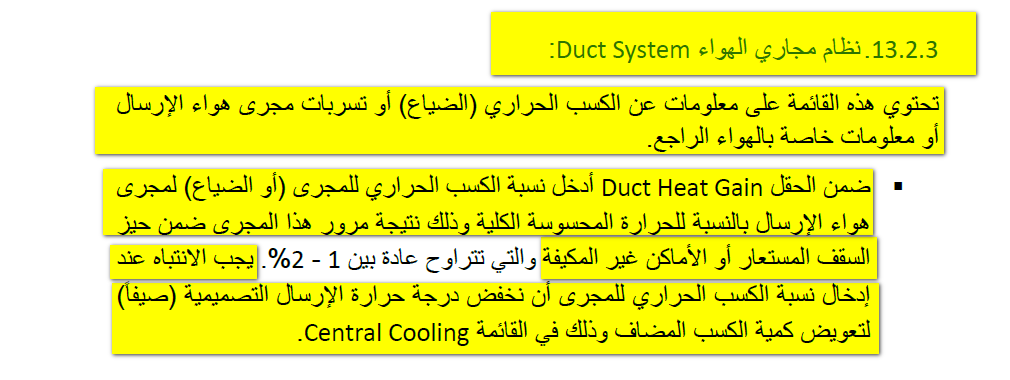 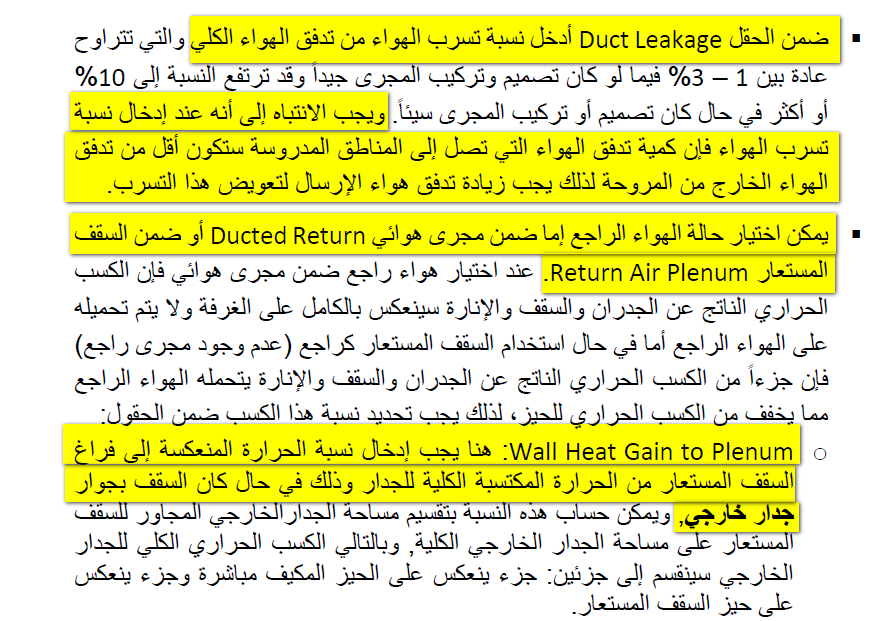 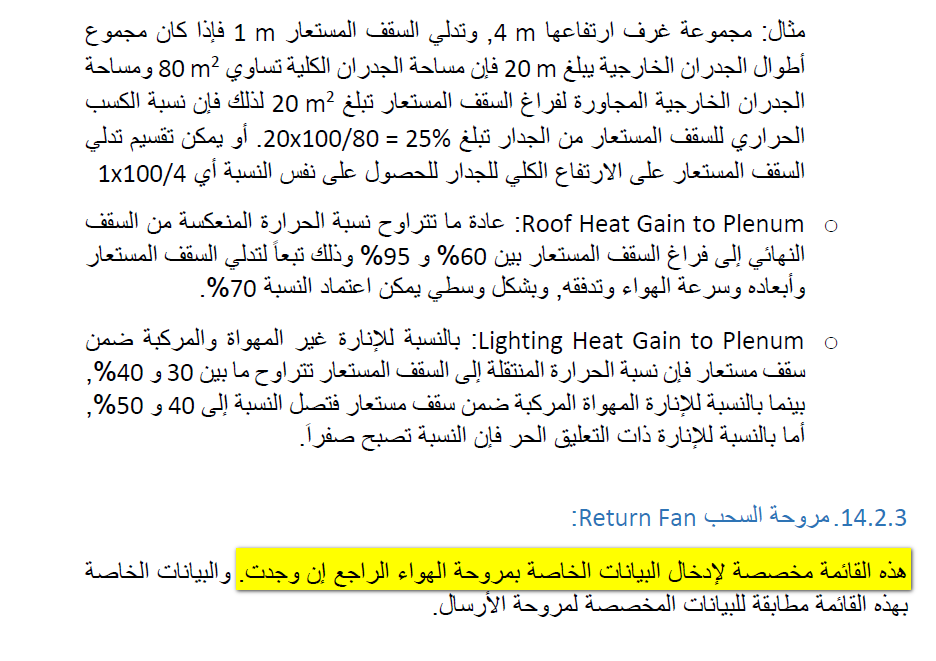 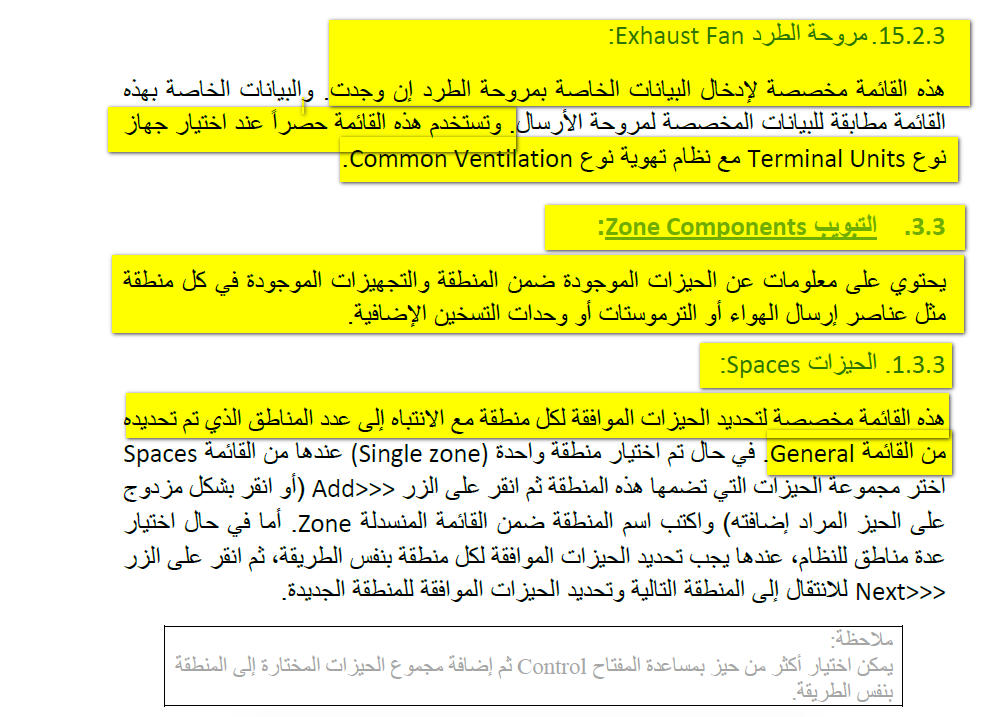 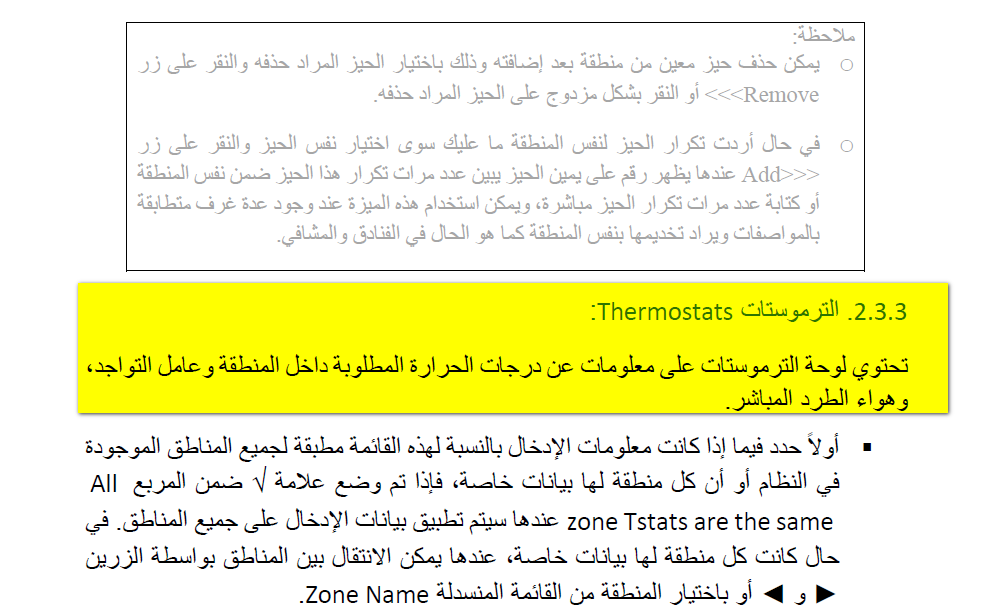 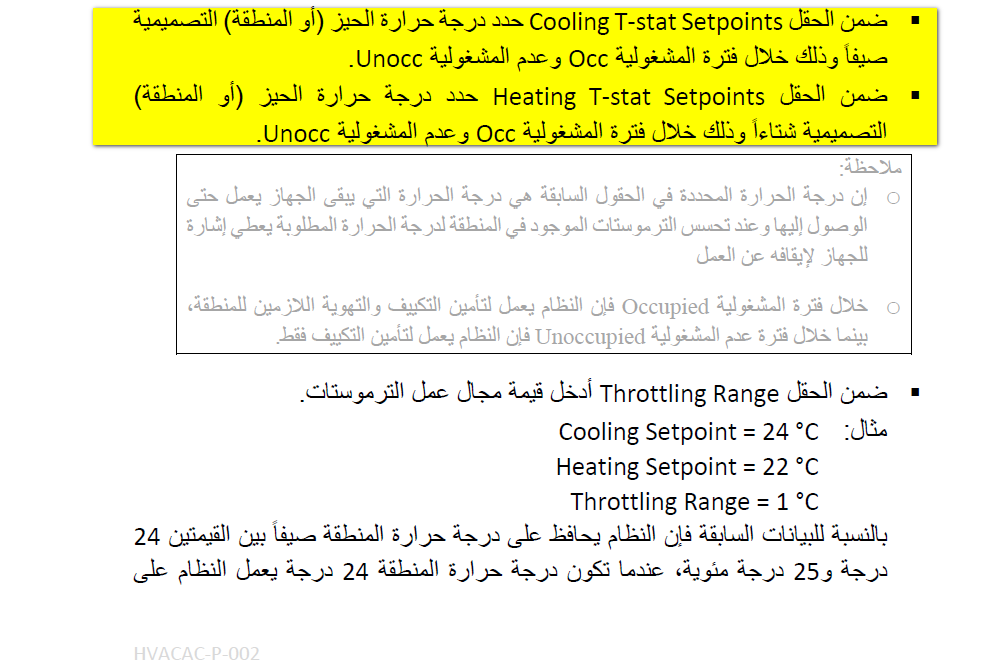 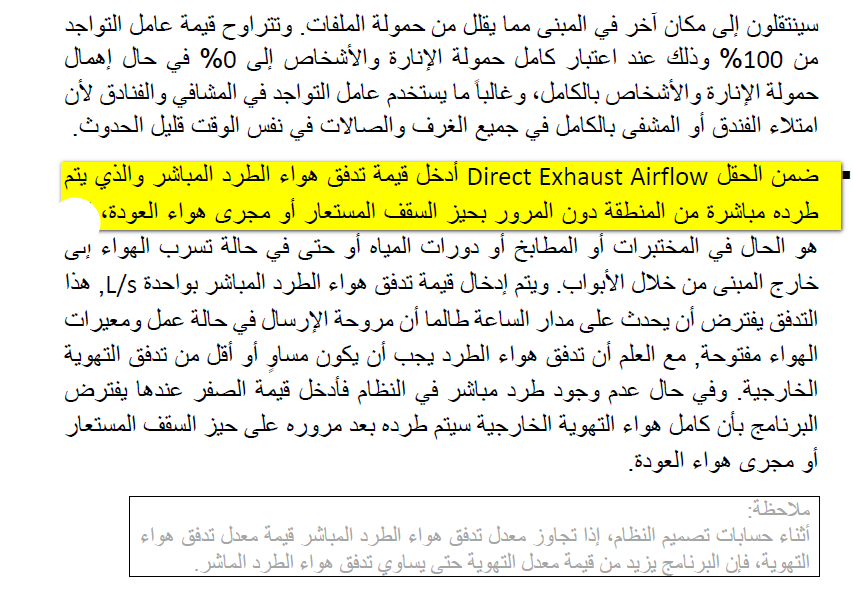 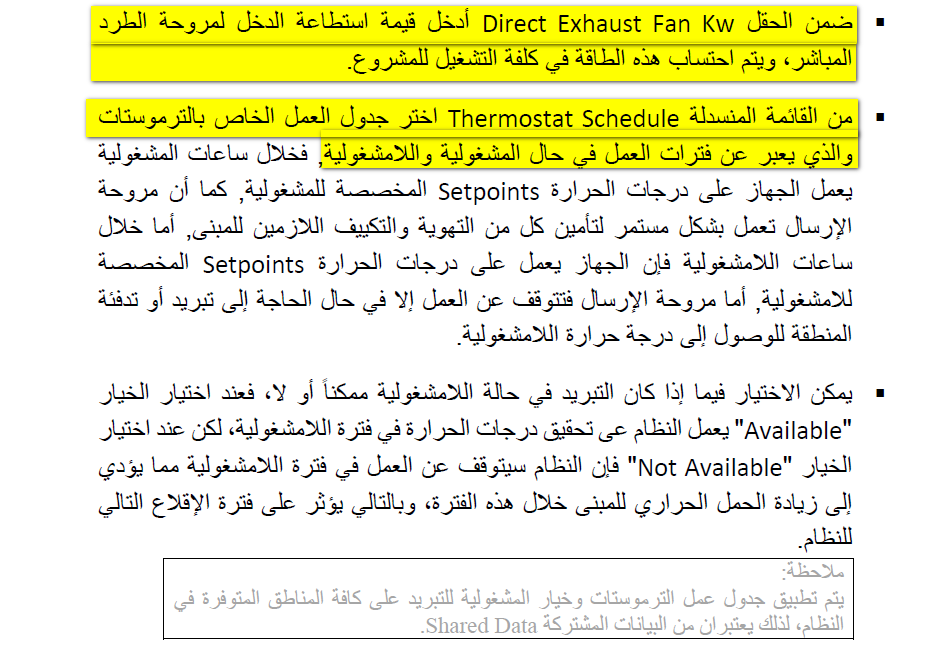 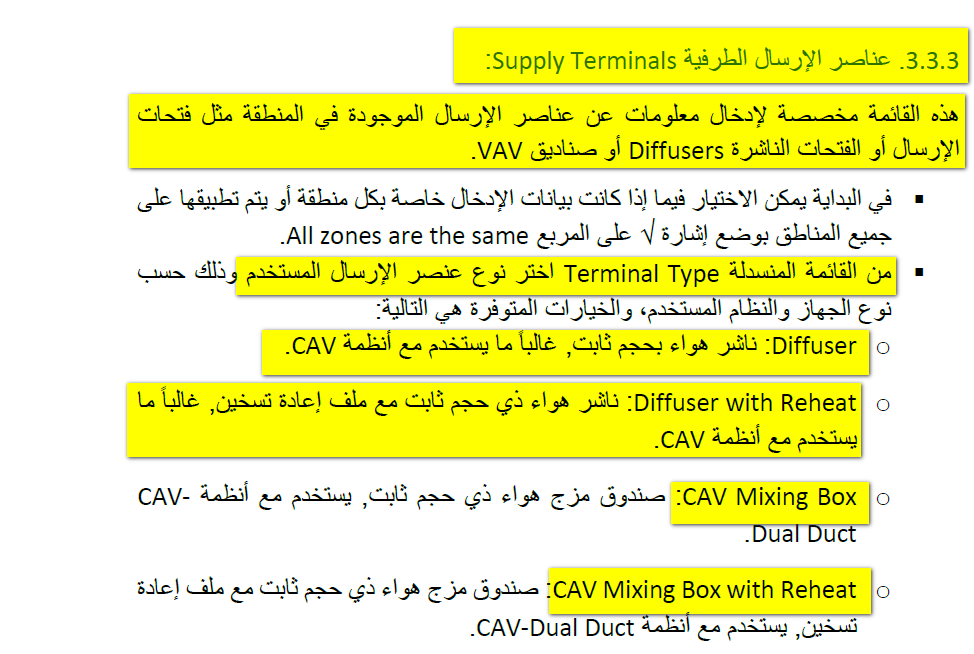 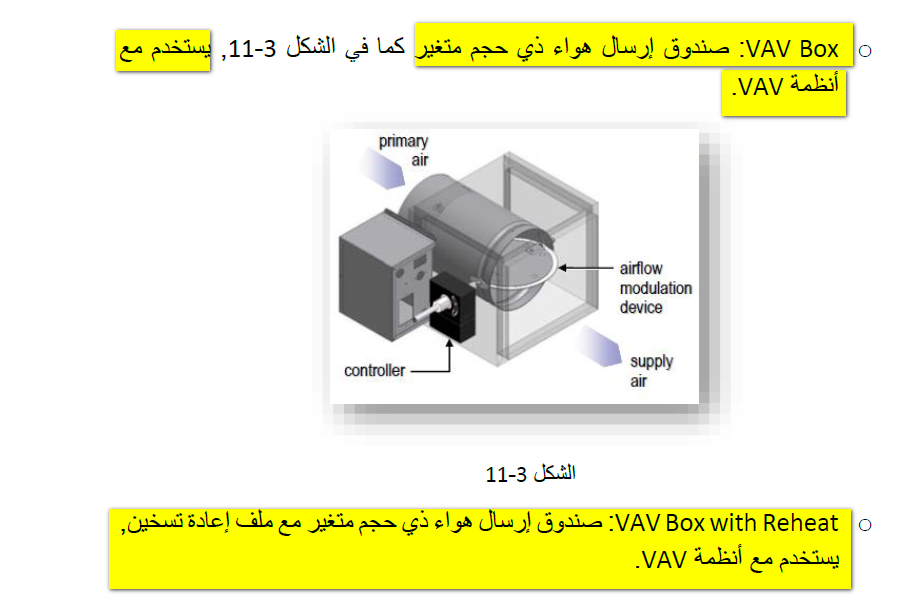 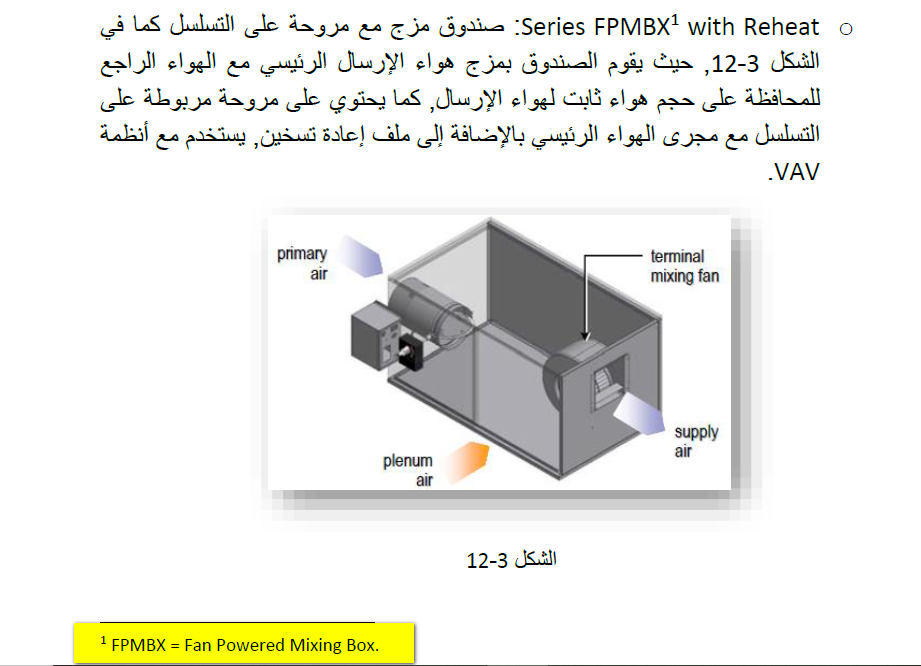 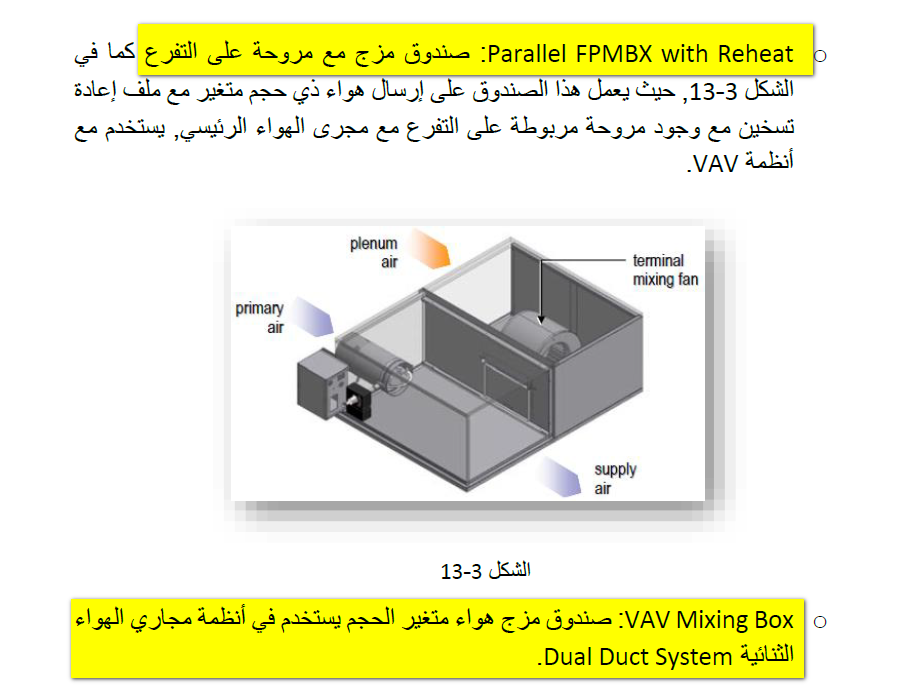 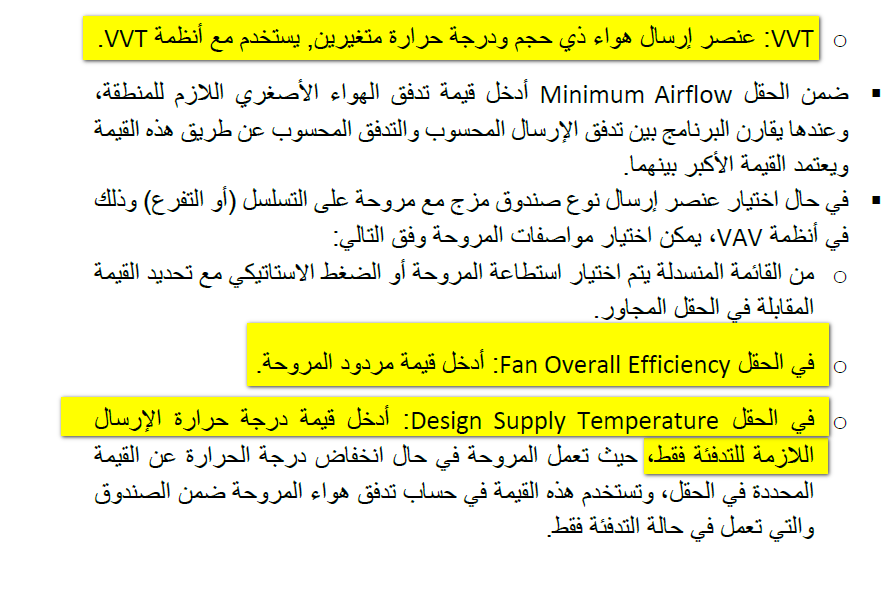 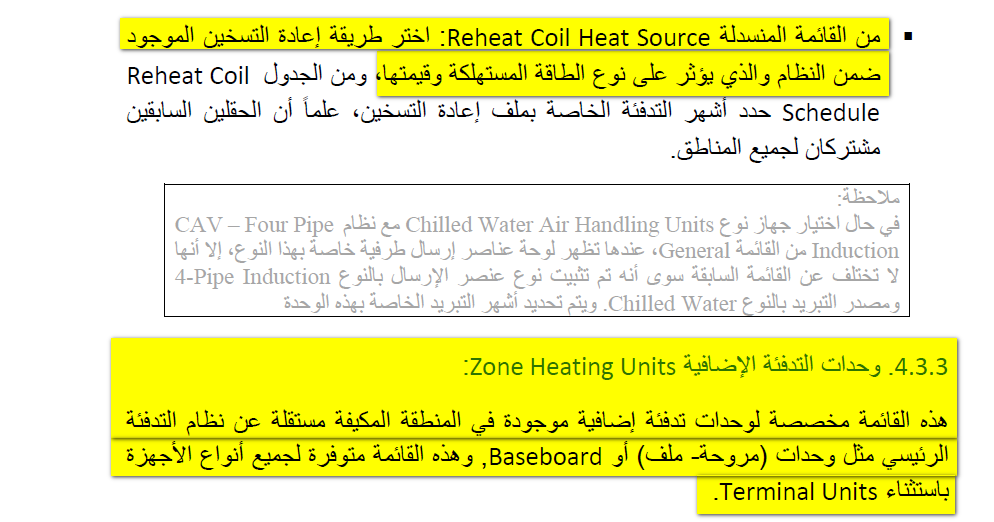 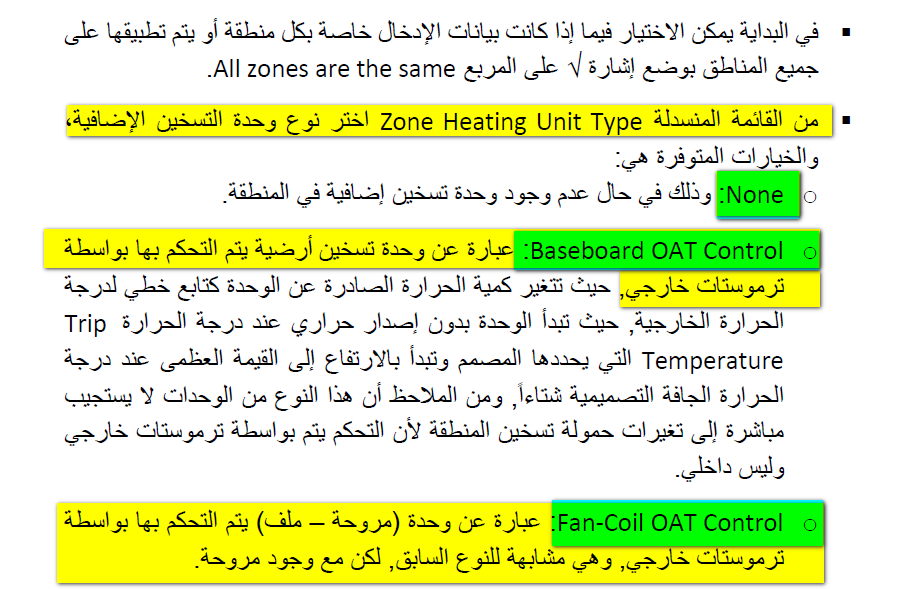 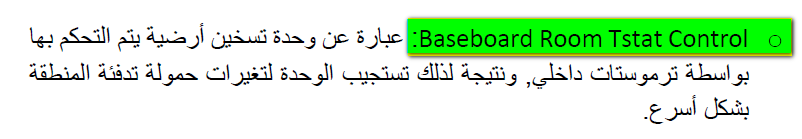 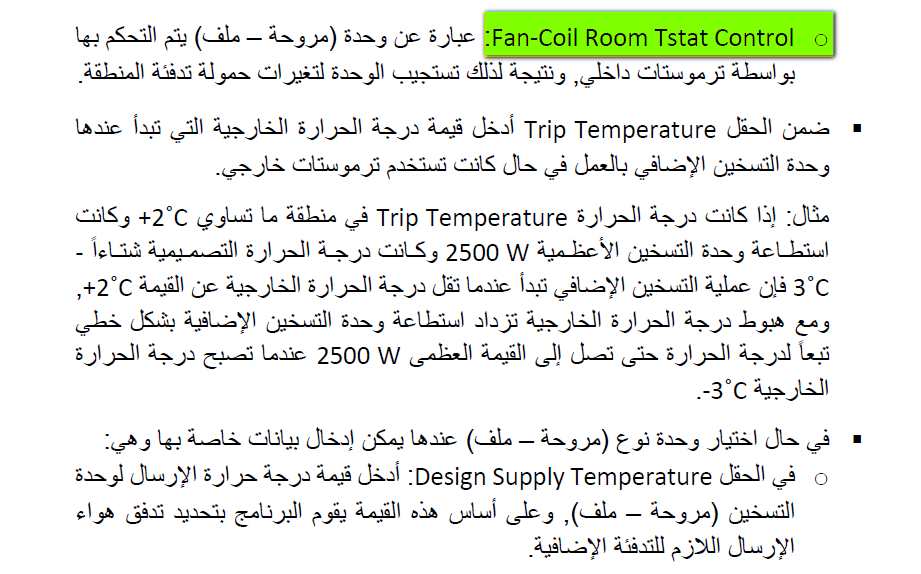 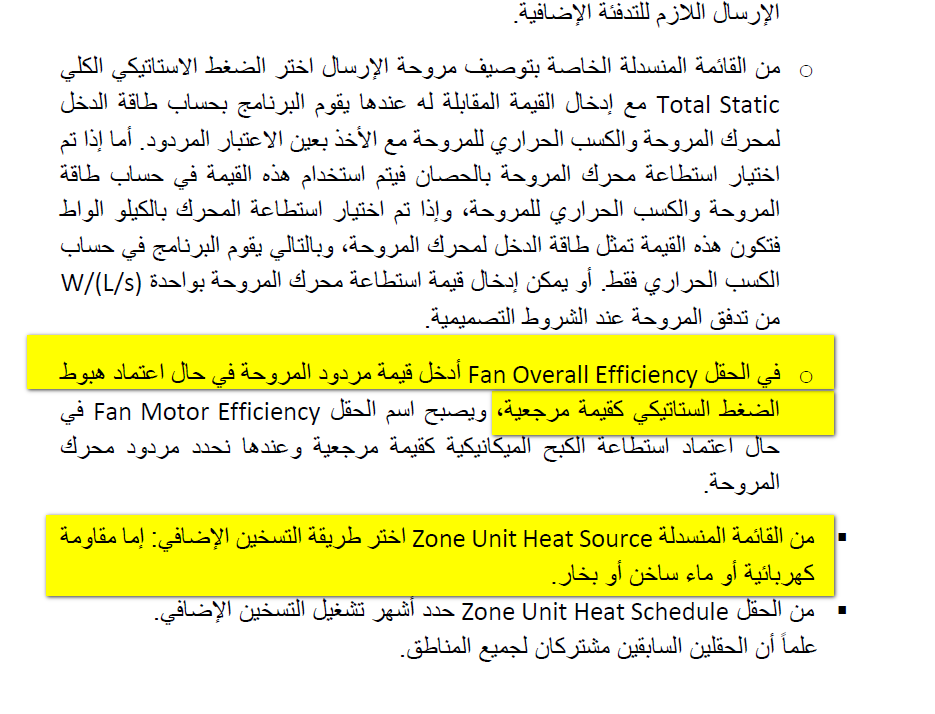 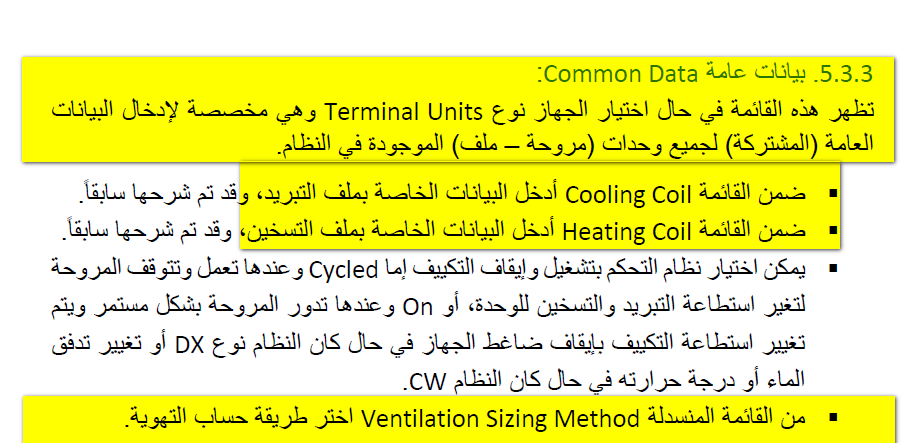 Thank You For Listening